Welcome to the Accommodations Q&A Session for Spring 2016 Testing
You may ask questions using a headset with a microphone, or the private chat feature. If you chat a question, we will not chat a response. Instead, we will read these out loud and respond to them.
Topics
Requesting ACT-approved accommodations in TAA
Accommodations Decision Notification
Requesting reconsideration
Searching by status and completing an advanced search
Preliminary roster
Late Consideration
Final roster
ACT-approved vs. non-college reportable
Ordering non-college reportable accommodations
Ordering Practice Materials
ACT phone: 800.553.6244, ext. 1788email: ACTStateAccoms@act.org
1. Requesting ACT-Approved Accommodations in TAA: Resources
College and Career Readiness System (CCRIS) Login Screen: https://readiness.act.org/ccr/app/home

Accommodations on the ACT® Test:http://www.act.org/aap/pdf/Accoms-on-the-ACT-Test.pdf

TAA User Guide:http://www.act.org/aap/pdf/Test-Accessibility-and-Accommodations-User-Guide.pdf

Training videos
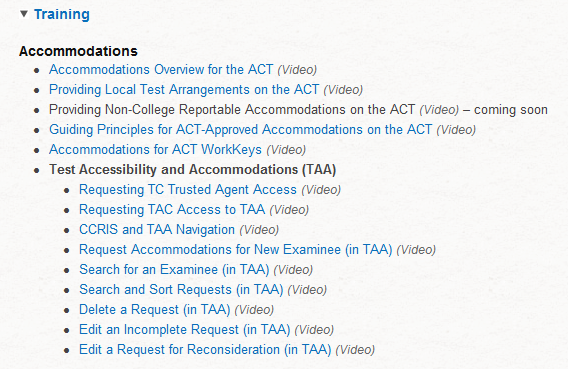 1. Requesting ACT-Approved Accommodations in TAA: CCRIS URL
https://readiness.act.org/ccr/app/home
1. Requesting ACT-Approved Accommodations in TAA: CCRIS Log In Screen
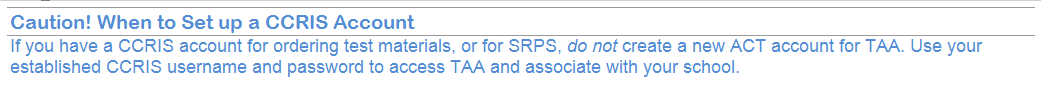 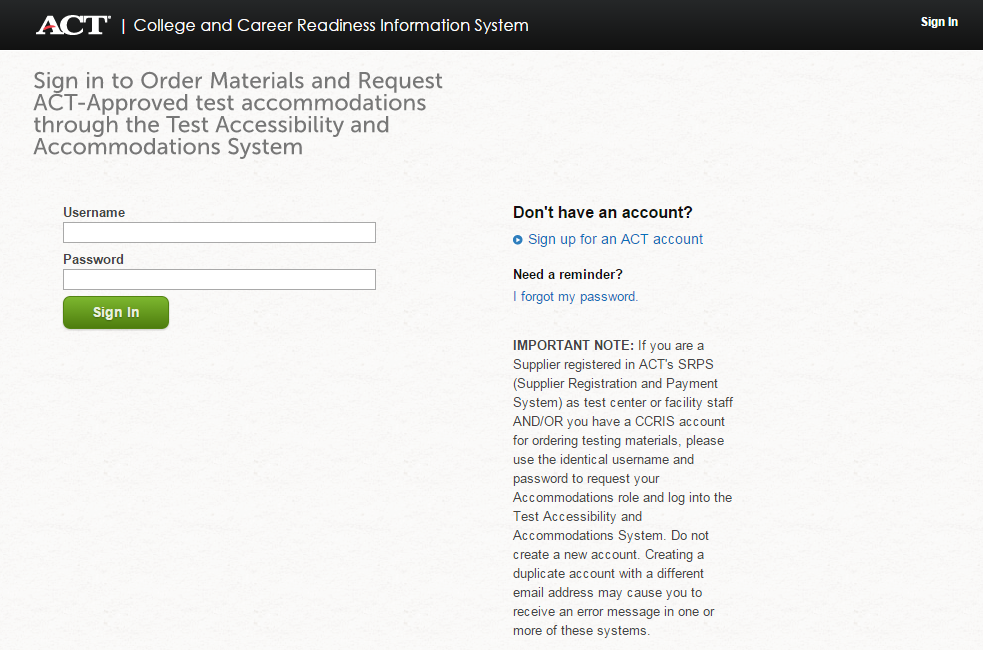 1. Requesting ACT-Approved Accommodations in TAA: Deadline
All requests must be submitted by the request deadline in your Schedule of Events document.
1. Requesting ACT-Approved Accommodations in TAA:Select Your Organization
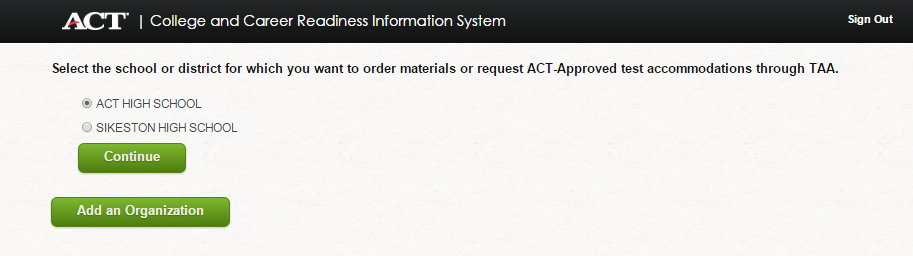 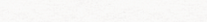 1. Requesting ACT-Approved Accommodations in TAA:Select Test Accessibility and Accommodations System (TAA)
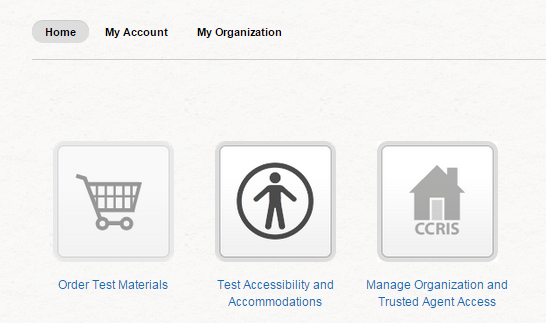 1. Requesting ACT-Approved Accommodations in TAA:Search for Requests Before Entering a New Request
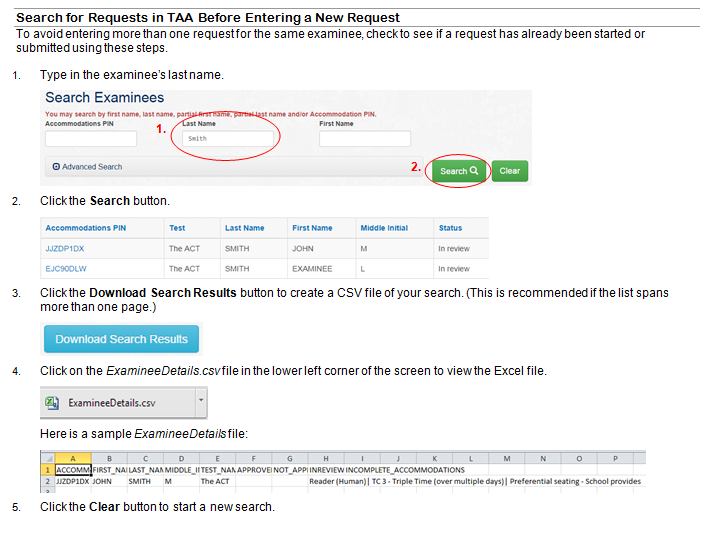 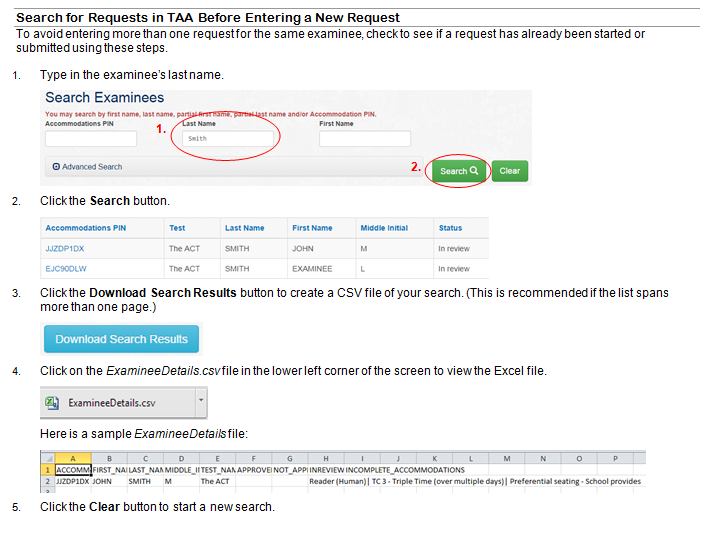 1. Requesting ACT-Approved Accommodations in TAA:Using the Blue Icon and Previous Button
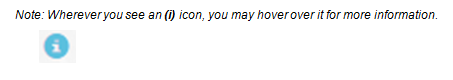 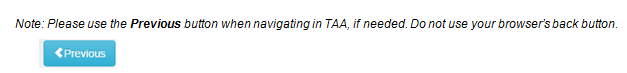 1. Requesting ACT-Approved Accommodations in TAA:Examinee Details
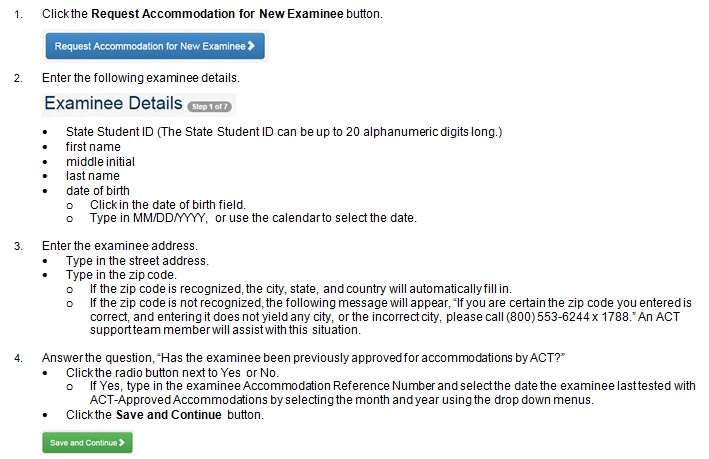 1. Requesting ACT-Approved Accommodations in TAA:Testing Information
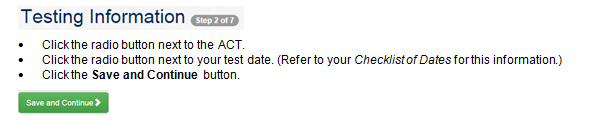 1. Requesting ACT-Approved Accommodations in TAA:Diagnosed Disabilities
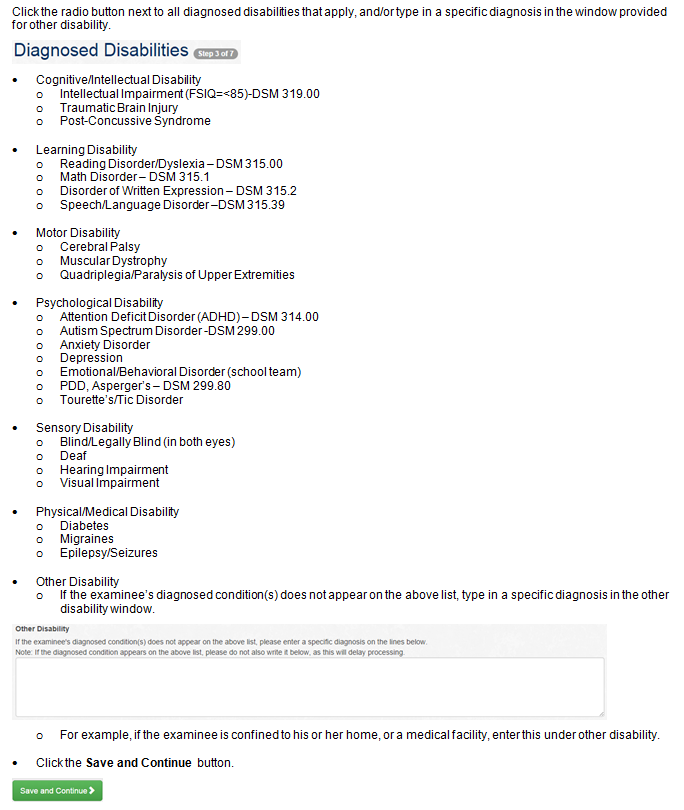 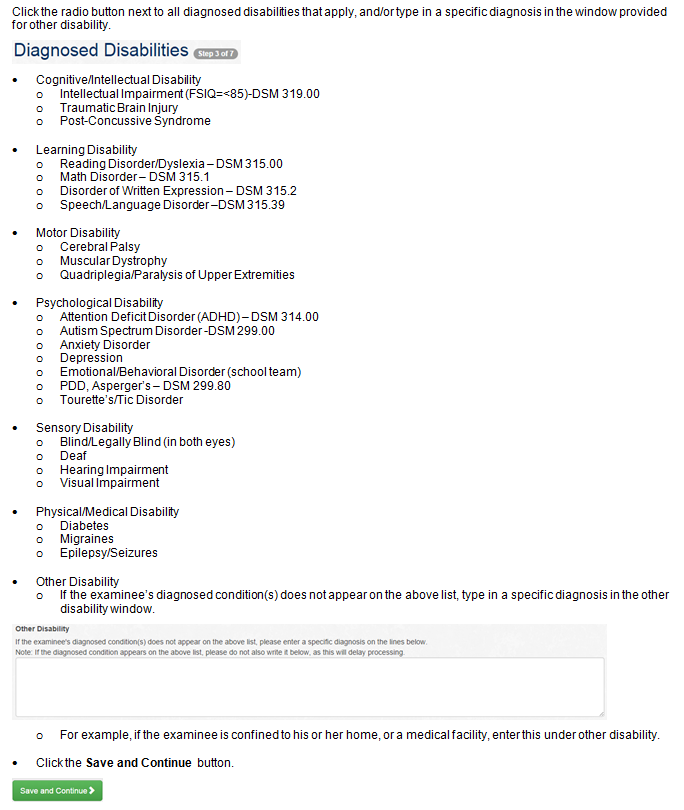 1. Requesting ACT-Approved Accommodations in TAA:Plan Details
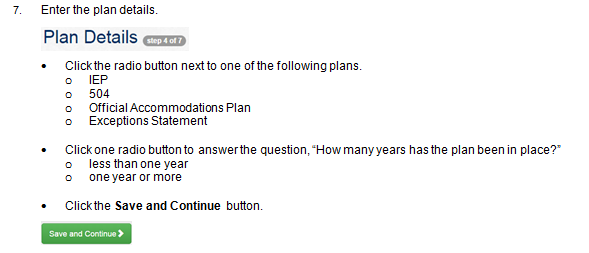 1. Requesting ACT-Approved Accommodations in TAA:Requested Accommodations
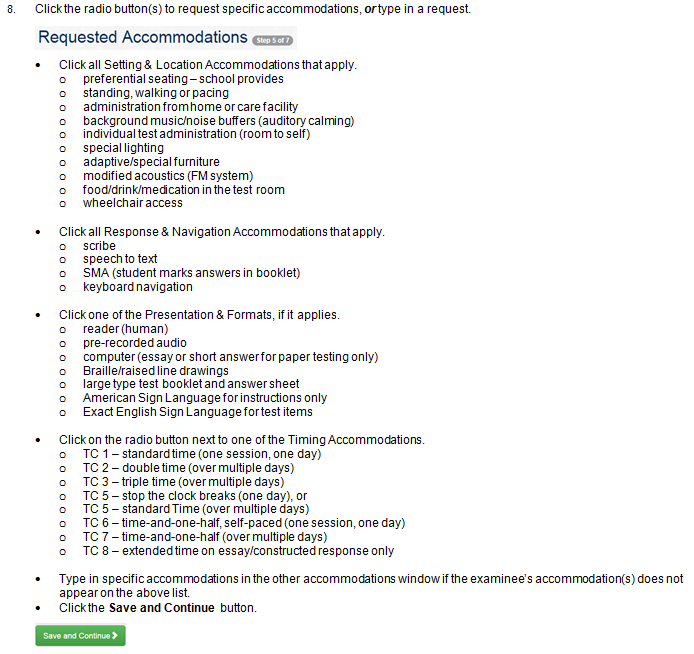 1. Requesting ACT-Approved Accommodations in TAA:Uploading Documentation
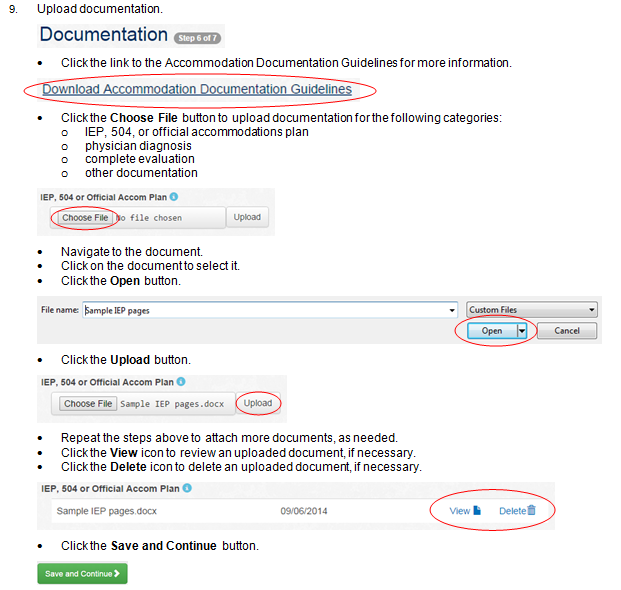 1. Requesting ACT-Approved Accommodations in TAA:Reviewing and Submitting the Request
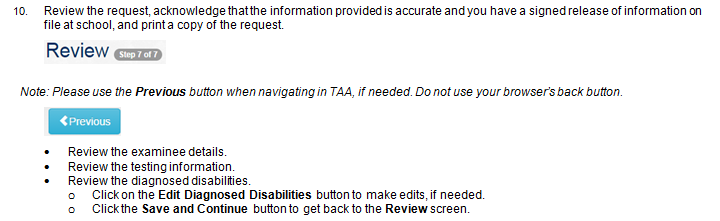 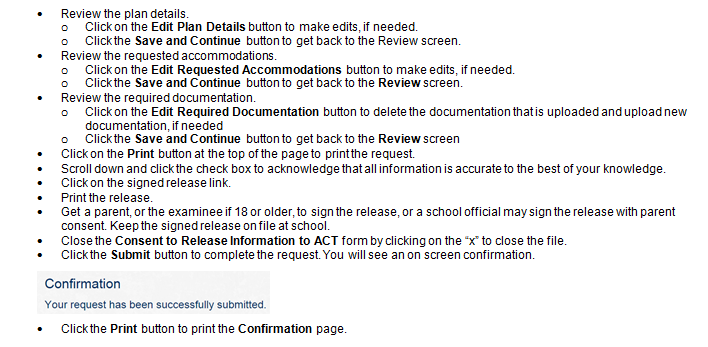 2. Accommodations Decision Notification
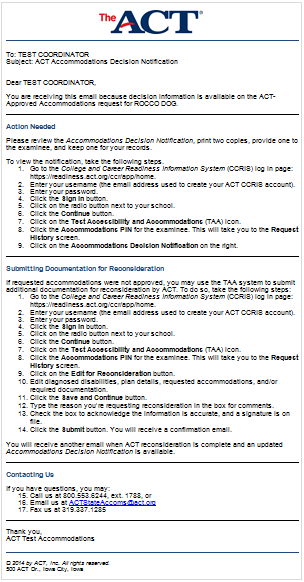 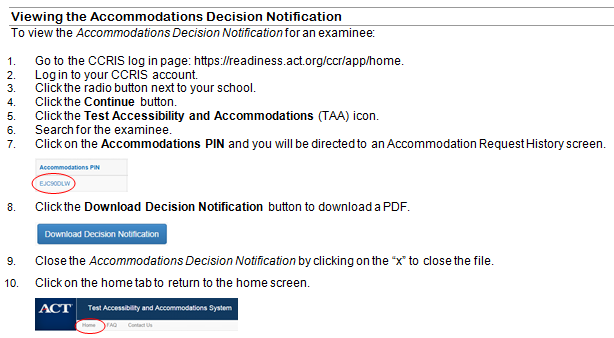 3. Requesting Reconsideration
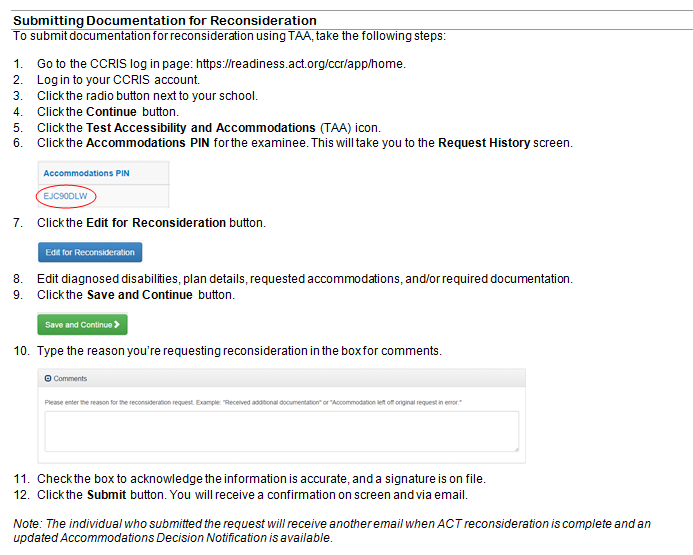 4. Searching by Status of Requests
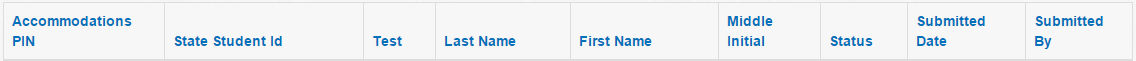 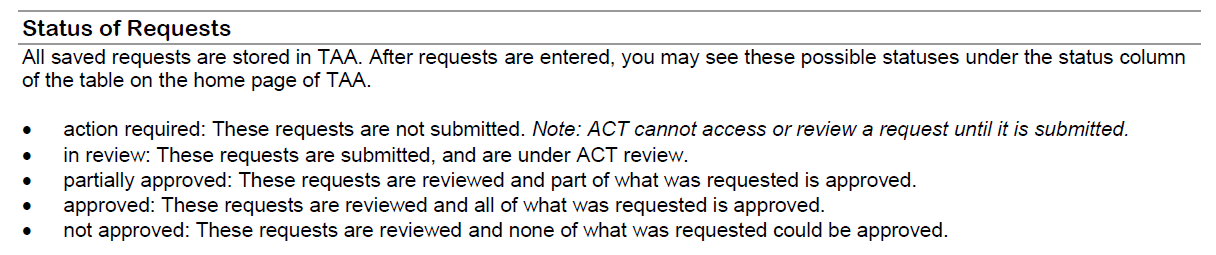 4. Completing an Advanced Search
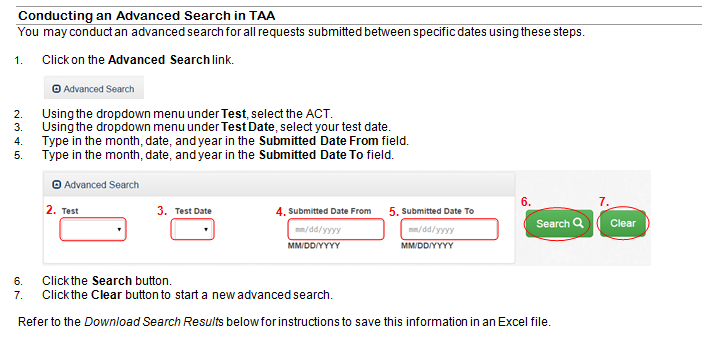 4. Completing an Advanced Search: Download Search Results
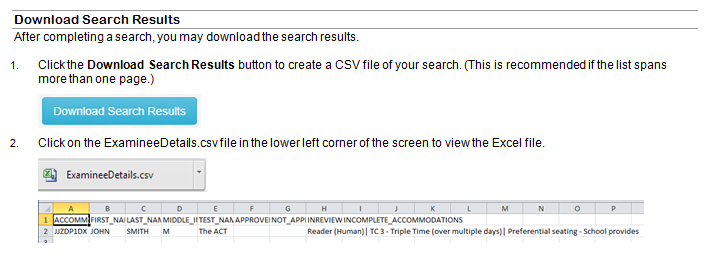 5. Preliminary Roster
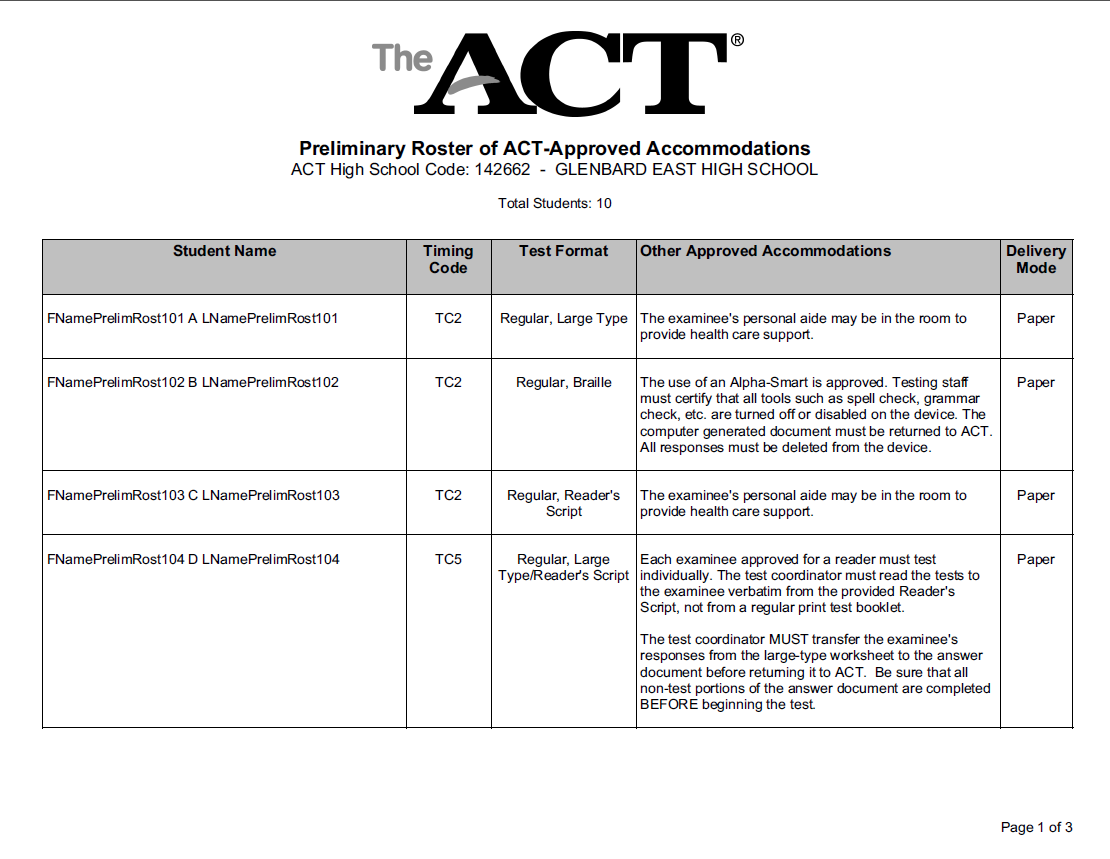 6. Late Consideration
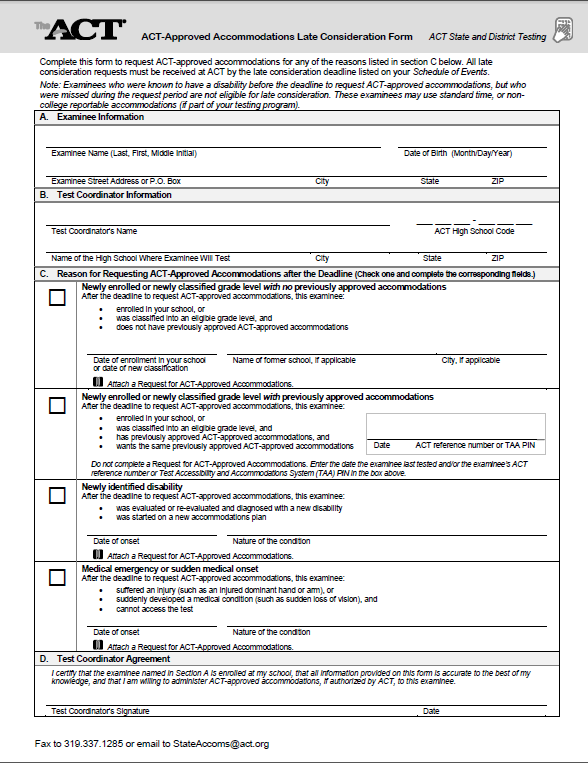 7. Final Roster
final roster 
sent to the attention of the test coordinator
the final roster is included with secure ACT-approved accommodations materials for paper testing
8. ACT-Approved vs. Non-College Reportable
ACT-Approved Accommodations
Result in college reportable scores
Request needed
ACT approves timing and ships materials in a kit
Non-College Reportable Accommodations
NOT college reportable, used for accountability
Order materials for students online
School staff determine timing and accommodations
School staff organize materials
9. Ordering Non-College Reportable Accommodations Materials
Non-College Reportable Material Ordering(if applicable to your testing program)
Test coordinator:
will receive an email with ordering instructions
will log into PearsonAccessnext to place an order
10. Ordering Practice Materials
Alternate format practice materials: http://media.actstudent.org/documents/alt_practice.pdf
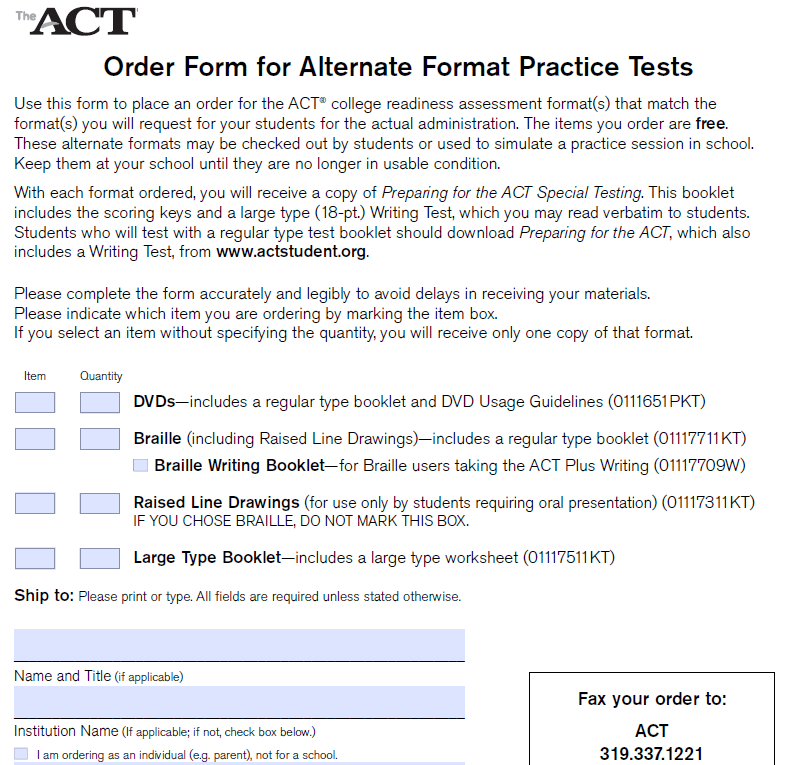 ACT Contact Information and Resources
Phone: 800.553.6244, ext. 1788
Email: ACTStateAccoms@act.org

College and Career Readiness System (CCRIS) Login Screen: https://readiness.act.org/ccr/app/home

Accommodations on the ACT® Test:http://www.act.org/aap/pdf/Accoms-on-the-ACT-Test.pdf

TAA User Guide:http://www.act.org/aap/pdf/Test-Accessibility-and-Accommodations-User-Guide.pdf